Le monde en 1913  : l'hégémonie européenne contestée
« L’expression « Belle Époque », qui désigne les quinze premières années du XXe siècle, constitue le type même du chrononyme rétrospectif, forgé après-coup pour pleurer « le monde que nous avons perdu » », 

Dominique KALIFA, « « Belle Époque » : invention et usages d’un chrononyme »,
Revue d’histoire du XIXe siècle, n°52, 2016.
Quels sont les fondements de la puissance européenne, et les  raisons de sa remise en cause au tournant du XXe siècle ? 

Quelles sont les caractéristiques géopolitiques du monde en 1913 ?
Géopolitique de l'Europe à la veille de la Première Guerre mondiale

L’ère des recompositions : nationalismes, indépendances et unifications.
État-nation  :  État qui coïncide avec une nation établie sur un territoire délimité. Par nation, il faut comprendre un peuple qui se reconnaît une identité commune, des  caractéristiques communes.

L'État-nation s'oppose à un État multinational, par exemple au XIXe siècle l'Empire austro-hongrois ou l'Empire ottoman.
L'empire austro-hongrois
Le déclin de l’Empire ottoman
L'unification italienne (ou Risorgimento)
Victor-Emmanuel II, roi de Piémont-Sardaigne
Garibaldi
Cavour
L’unification allemande
L’unification allemande
Otto von Bismarck
Guillaume Ier (famille des Hohenzollern), roi de Prusse puis empereur d’Allemagne.
B. La constitution des alliances et les tensions au tournant XIXe s./ XXe s.


L’Europe bismarckienne

La constitution des alliances françaises

Les crises du début du XXe siècle, dernière répétition avant la Première Guerre mondiale
La crise franco-allemande au Maroc
Les guerres balkaniques, 1912-1913
On appelle «  Europe bismarckienne  », ou «  systèmes bismarckiens  », les alliances menées par Bismarck dans sa politique extérieure, et dont le but principal est d'isoler diplomatiquement la France après la guerre de 1870-1871 : 

1871 : l’Entente des trois empereurs (Allemagne, Autriche-Hongrie, Russie)
1881 : Traité des trois empereurs

1882 : Triple Alliance (Italie, Allemagne, Autriche-Hongrie)
Guillaume II, empereur d’Allemagne de 1888 à 1918.


Weltpolitik (« politique mondiale »)
Genèse de la Triple-Entente (France, Royaume-Uni, Empire russe) : 


1892 : accord d’assistance militaire franco-russe 
1904 : Entente cordiale entre la France et le Royaume-Uni
1907 : accords anglo-russes


+ des accords secrets France/Italie en 1900 et 1902.
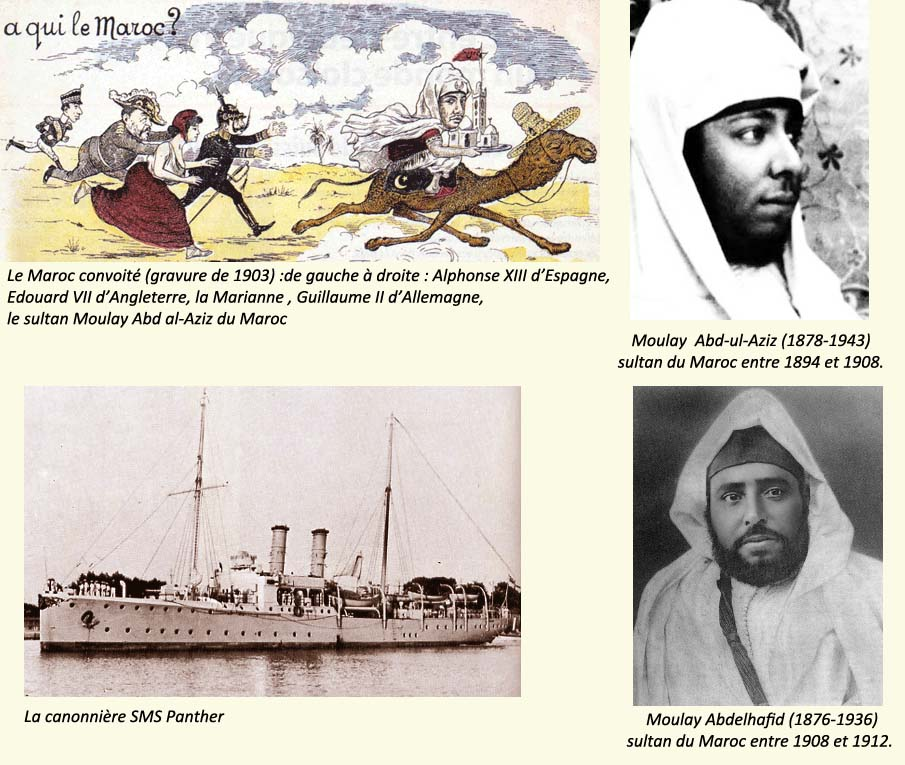 Le coup d’Agadir, 1911.
II. La «  Grande Europe  » et ses colonies en 1913


A. Défenseurs et détracteurs de la colonisation contemporaine

Causes et arguments des colonialistes
L’hostilité envers la colonisation
Discours de Jules FERRY, 28 juillet 1885 (extraits) :

  « Je répète qu’il y a pour les races supérieures un droit parce qu’il y a un devoir pour elles. Elles ont le devoir de civiliser les races inférieures […].
  Sur le terrain économique, je me suis permis de placer devant vous […] les considérations qui justifient la politique d’expansion coloniale au point de vue de ce besoin, de plus en plus impérieusement senti par les populations industrielles de l’Europe et particulièrement de notre riche et laborieux pays de France, le besoin de débouchés.
  Rayonner sans agir, sans se mêler aux affaires du monde, en se tenant à l’écart de toutes les combinaisons européennes, […] pour une grande nation, croyez-le bien, c’est abdiquer, et dans un temps plus court que vous ne pouvez le croire, c’est descendre du premier rang au troisième ou au quatrième. »
Le fardeau de l’Homme Blanc de Rudyard KIPLING, 1899 (poème).
« La politique coloniale est fille de la politique industrielle. »

Jules FERRY, 1890.
«  Je crois en cette race, la plus grande des races gouvernantes que le monde ait jamais connues ; je crois en cette race anglo-saxonne, fière, tenace, confiante en elle-même, que nul climat, nul changement ne saurait abâtardir  ; et je crois en l’avenir de cet empire vaste comme le monde dont un Anglais ne saurait parler sans un frisson d’enthousiasme  ».

Joseph CHAMBERLAIN, ministre britannique des colonies, 1895.
«  Aussi longtemps que je serai chancelier, nous ne mènerons pas de politique coloniale. Nous avons une flotte qui ne peut pas naviguer et nous ne pouvons nous permettre d’avoir un point vulnérable dans quelque partie éloignée du monde, qui échoira dans l’escarcelle des Français dès que la guerre commencera.  »

BISMARCK, 1881.
"Les races supérieures ont sur les races inférieures un droit qu'elles exercent, ce droit, par une transformation particulière, est en même temps un devoir de civilisation".
Voilà en propres termes la thèse de M. Ferry, et l'on voit le gouvernement français exerçant son droit sur les races inférieures en allant guerroyer contre elles et les convertissant de force aux bienfaits de la civilisation. Races supérieures ! Races inférieures, c'est bientôt dit ! Pour ma part, j'en rabats singulièrement depuis que j'ai vu des savants allemands démontrer scientifiquement que la France devait être vaincue dans la guerre franco-allemande parce que le Français est d'une race inférieure à l'Allemand. Depuis ce temps, je l'avoue, j'y regarde à deux fois avant de me retourner vers un homme et vers une civilisation, et de prononcer : homme ou civilisation inférieurs. (…)

Georges CLEMENCEAU, discours du 30 juillet 1885.
B. Chronologie et formes de la colonisation (XIXe – début XXe s.)


Les entreprises coloniales britanniques et françaises
La conférence de Berlin, 1884-1885
Le « break up of China » 
Rivalités et tensions coloniales en Afrique et en Asie
Le canal de Suez (percé entre 1859 et 1869)
Ferdinand de Lesseps
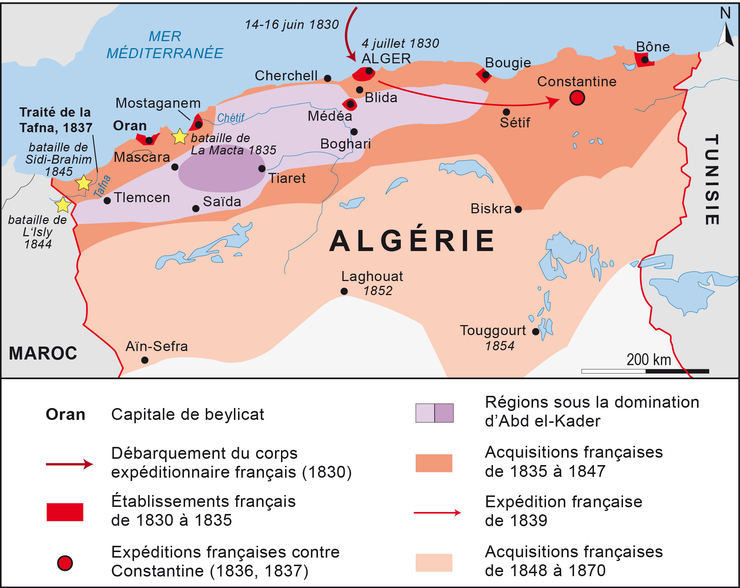 ABD el-KADER (en 1852)
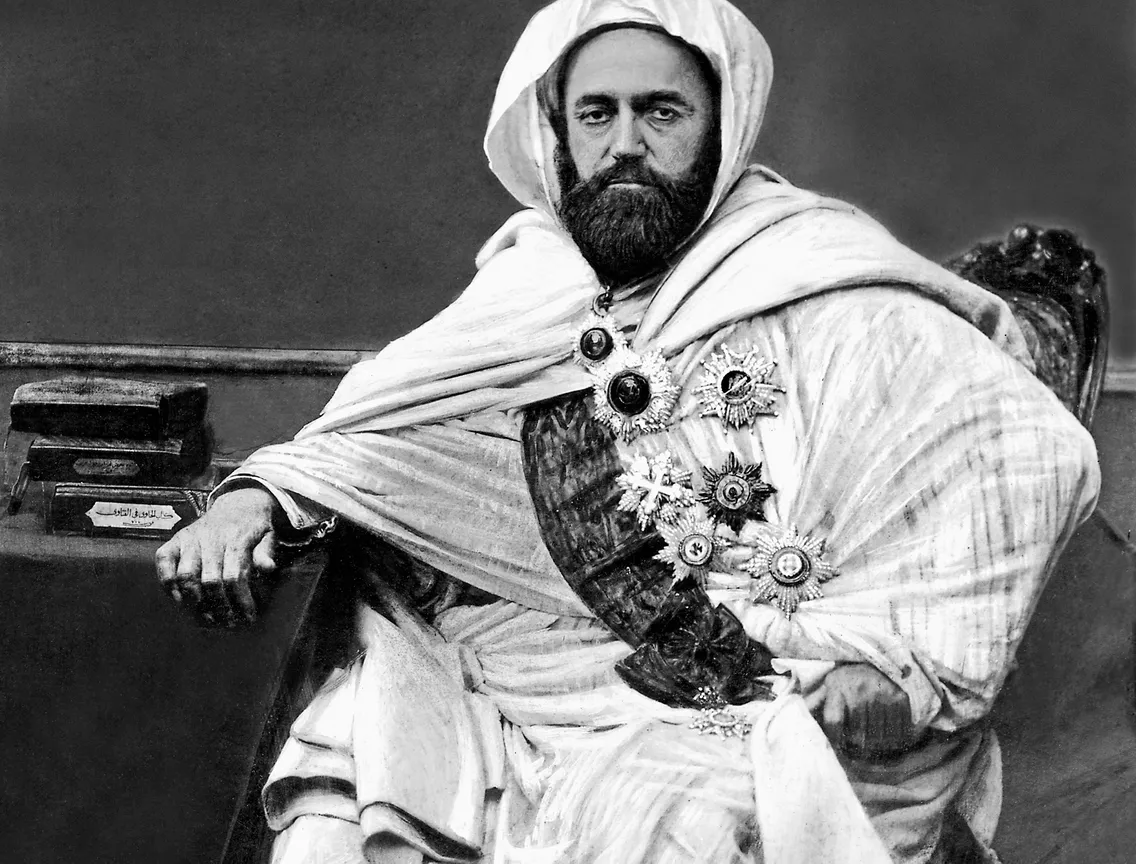 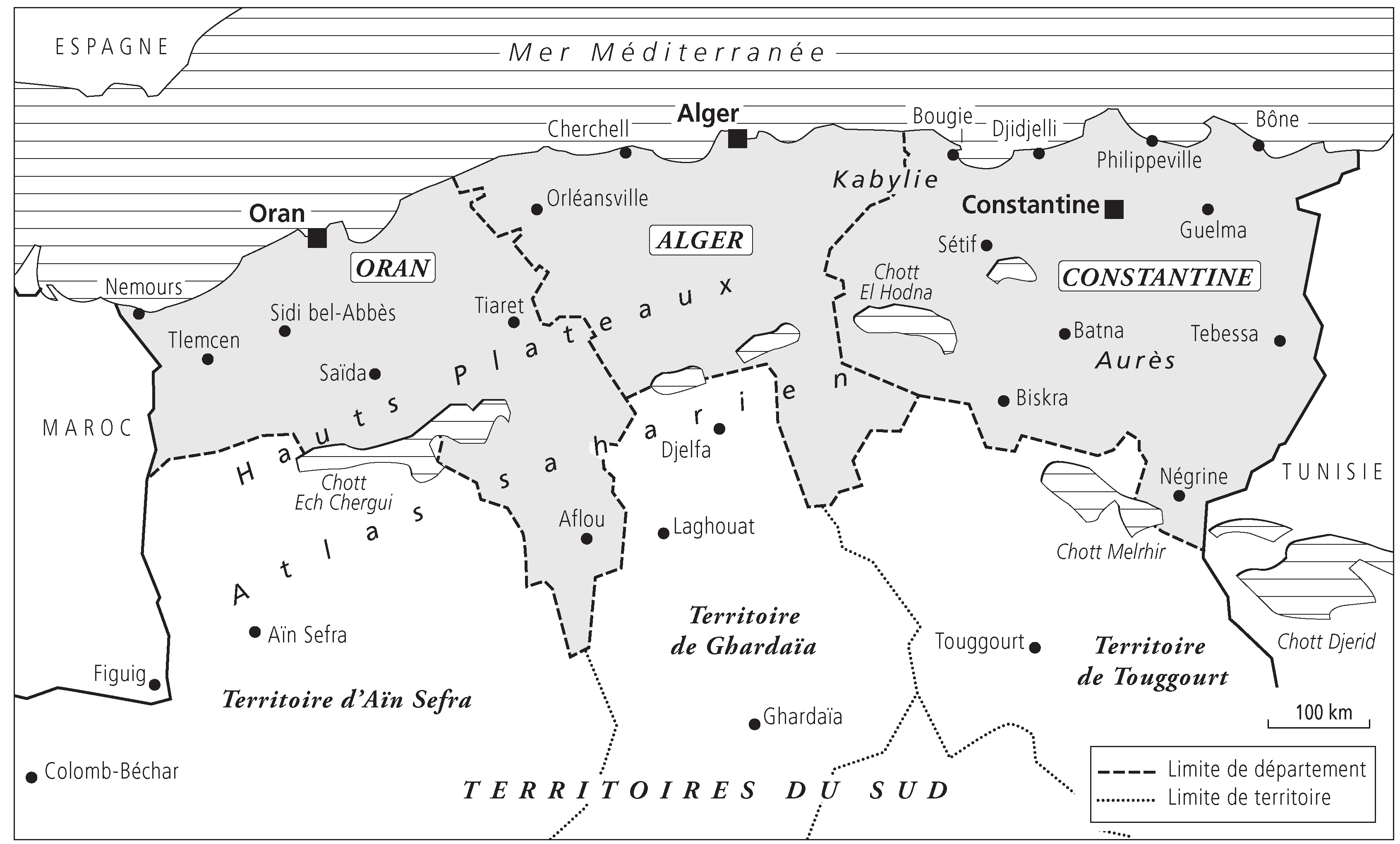 Jules Dumont d’Urville, officier de marine et explorateur français, découvre la Terre Adélie en 1840.
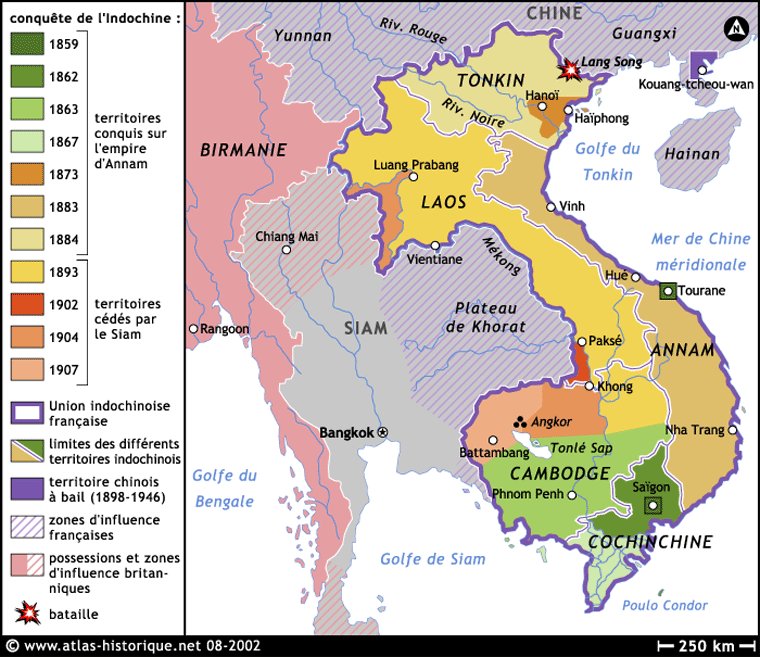 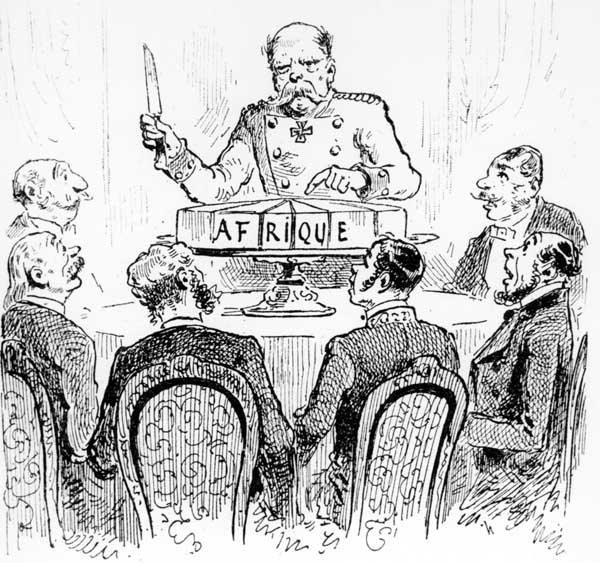 Caricature de Draner dans L’Illustration du 3 janvier 1885, Bismack sermonne ses convives : « À chacun sa part, si l’on est bien sage ». Image fausse mais tenace !
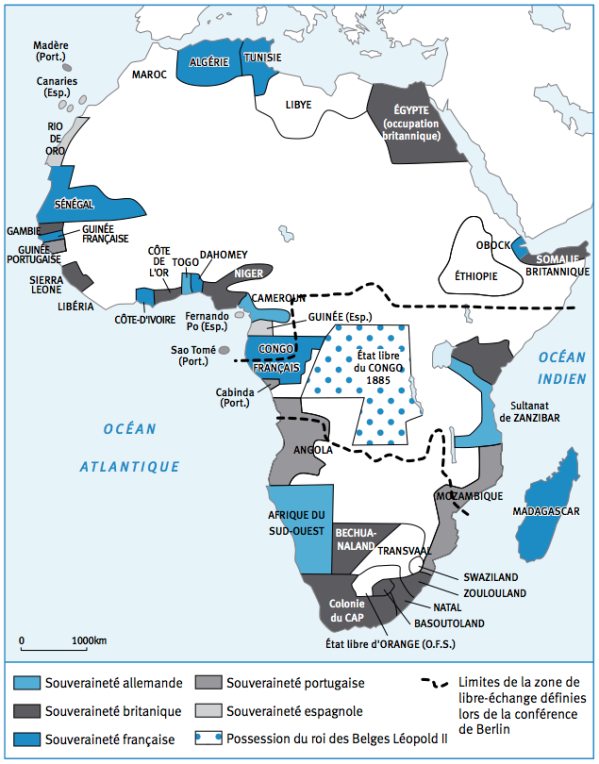 La conférence de Berlin
(novembre 1884-février 1885)
L’Afrique en 1914
La première guerre de l'opium, 1839-1842
Extraterritorialité : principe de droit international qui revient pour un État à laisser s'exercer l'autorité d’un État étranger sur une partie de son propre territoire.
Les concessions à Shanghai au XIXe siècle
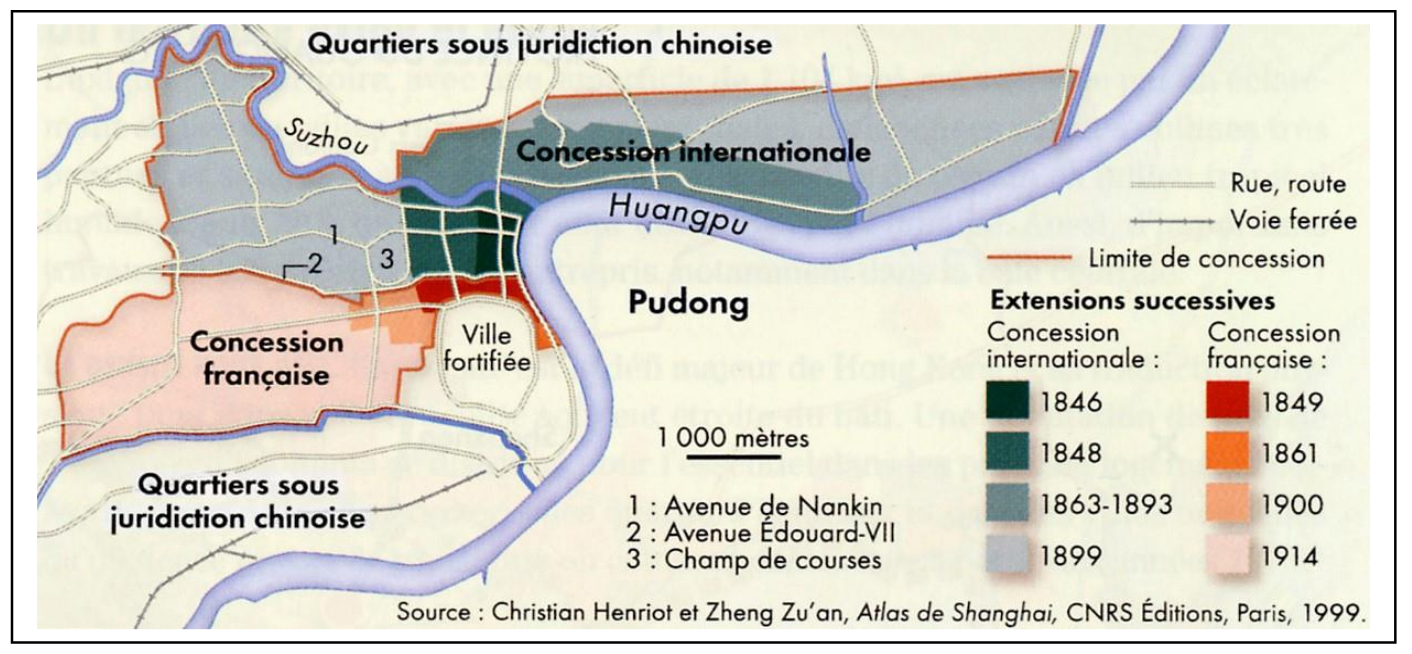 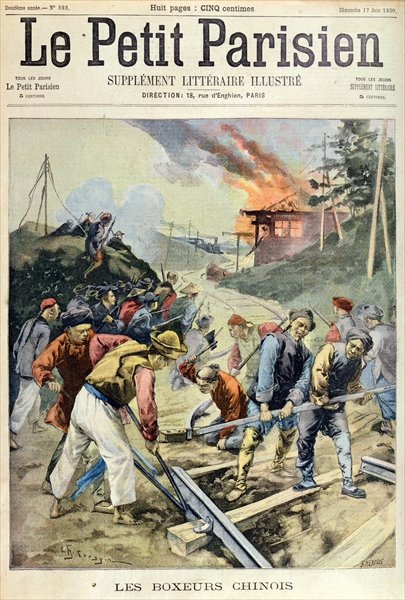 Les armées étrangères à Pékin pendant la révolte des Boxeurs
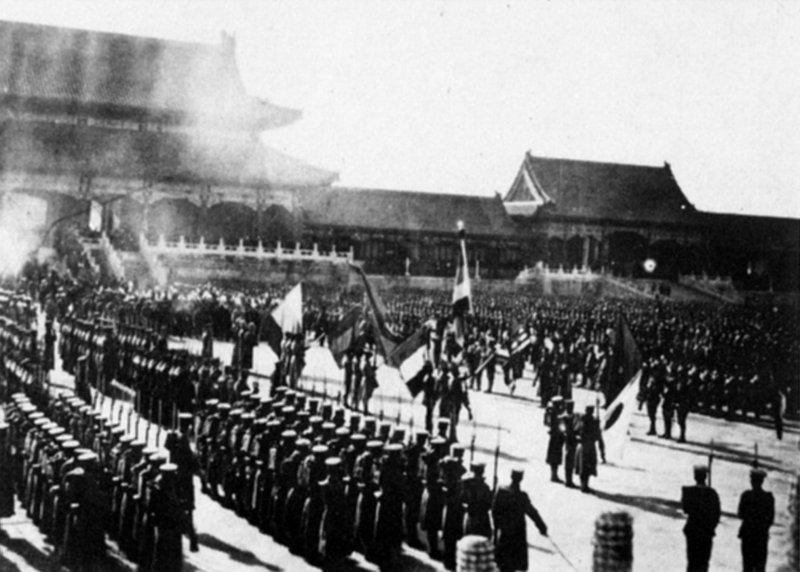 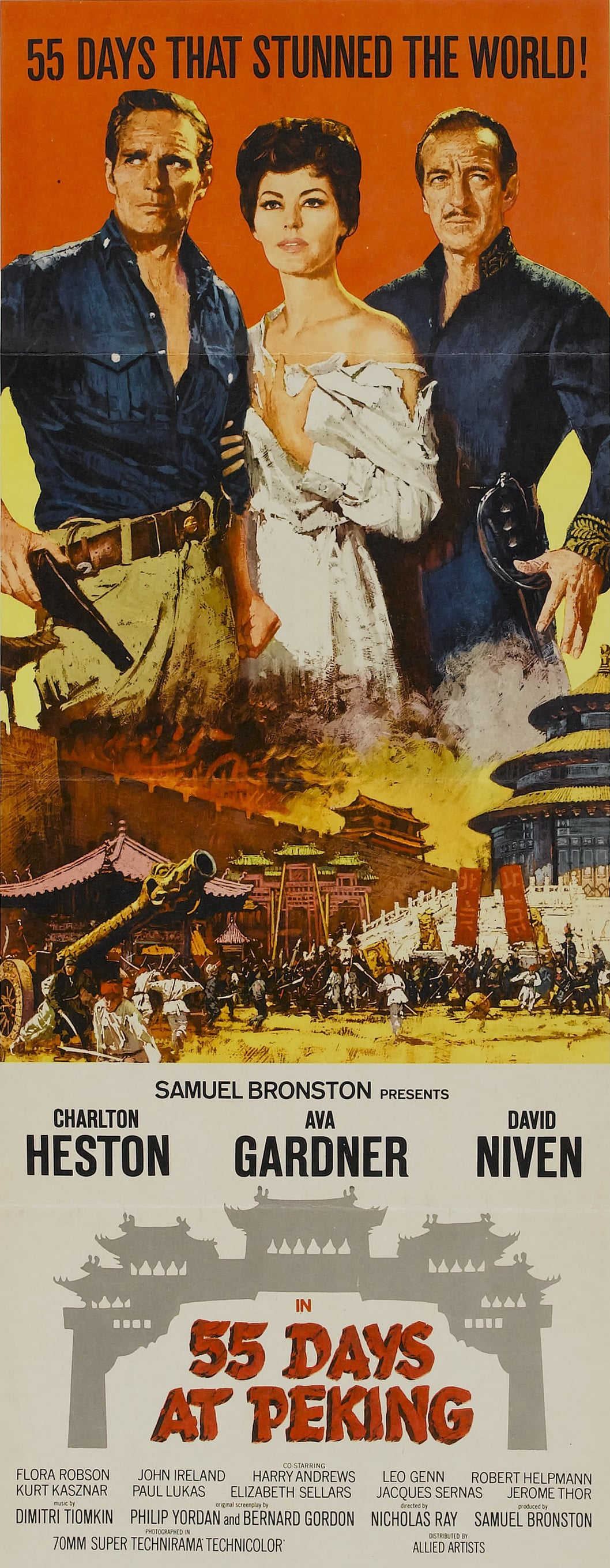 La grande révolte kabyle, ou « insurrection de la Grande Kabylie », 1871.
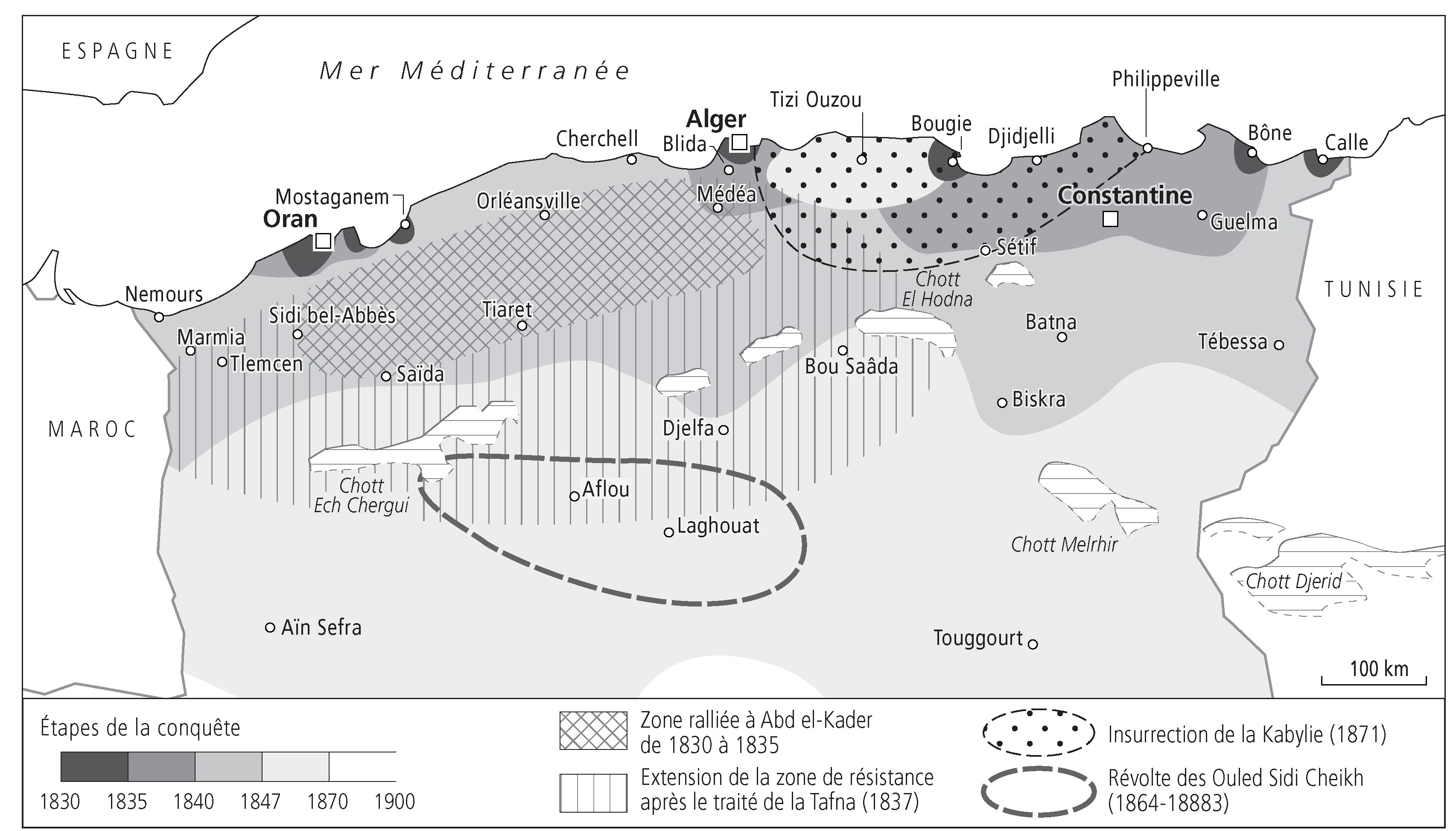 Mohammed El Mokrani
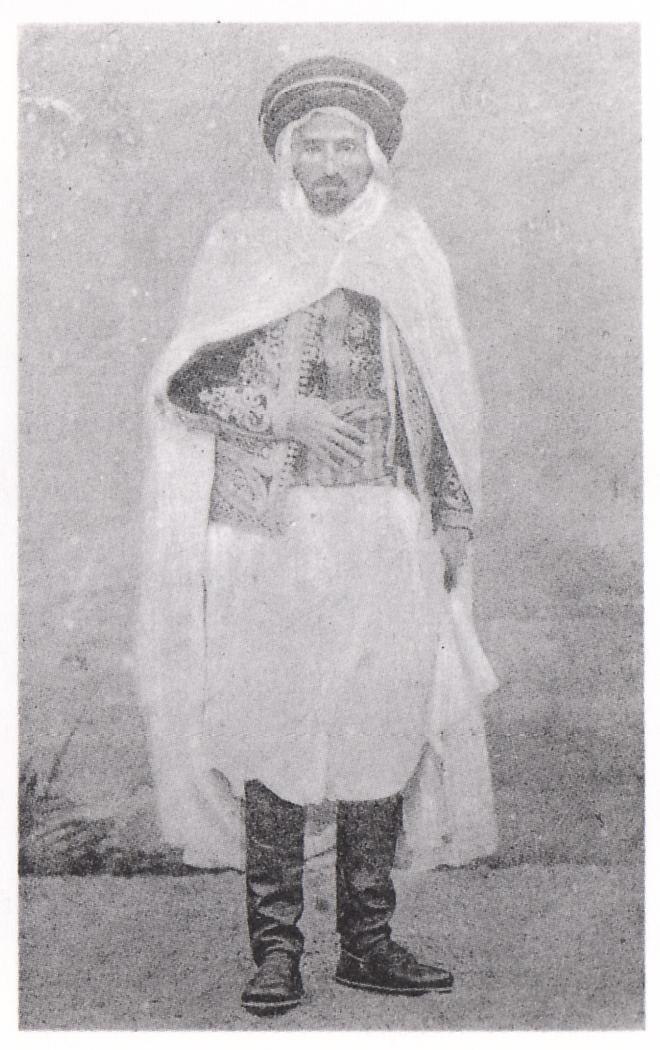 Les deux guerres des Boers (1880-1881 et 1899-1902)
Des conflits entre colons britanniques et néerlandais (Boers signifie « paysan » en néerlandais).
1898
C. Les enjeux économiques de la colonisation


Les formes de la domination économique
Quel bilan ?
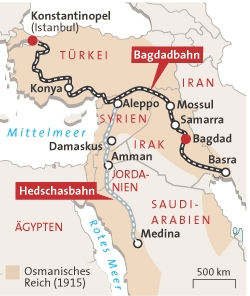 Le Bagdadbahn,
«  chemin de fer de Bagdad  »
→ L’apport en produits bruts a-t-il été déterminant pour l’industrie européenne  ?

→ Les colonies jouent-elles vraiment le rôle de débouchés privilégiés  pour les métropoles  ?
Les exportations des colonies (1815-1914), en pourcentage
L’historien François Crouzet, à propos du Royaume-Uni :

« La facilité d’accès à ces débouchés et notamment au marché protégé des textiles dans l’Inde a endormi beaucoup d’exportateurs et les a détournés des marchés concurrentiels. L’Angleterre a été encouragée à continuer à se concentrer sur ses activités exportatrices traditionnelles – les textiles et le matériel de chemin de fer – dont l’expansion était relativement lente, et à négliger les secteurs d’avenir en expansion rapide – les machines, l’automobile, le matériel électrique.  »  

dans «  Commerce et Empire  : l’expérience britannique du libre-échange à la première guerre mondiale  », Annales, 2, 1964
Albert Schweitzer,  Lambaréné
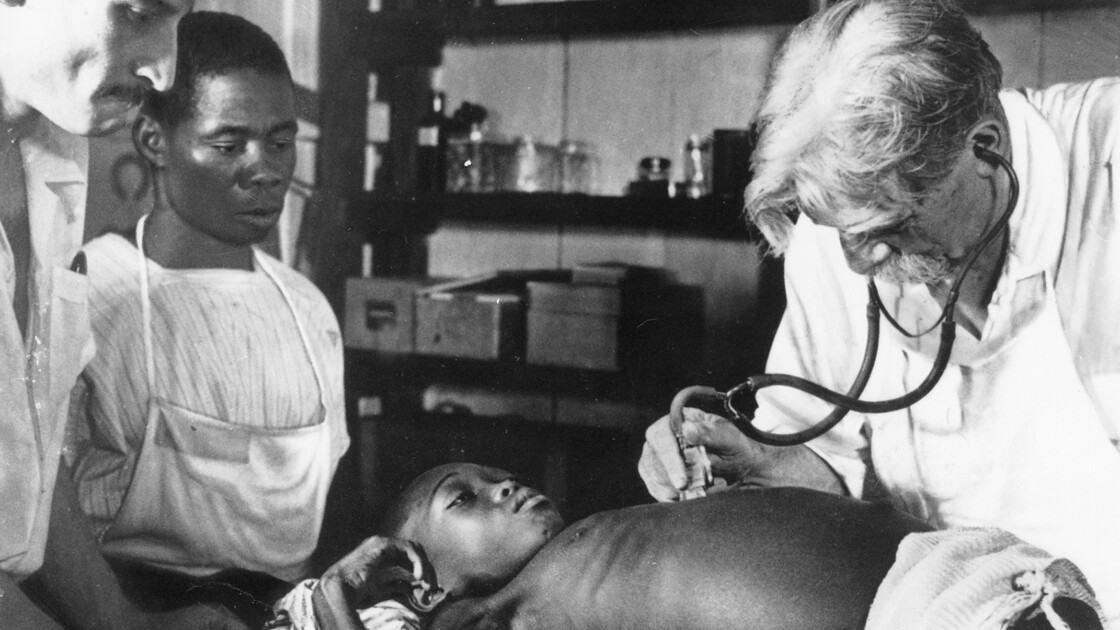 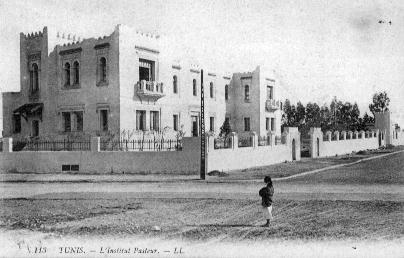 Institut Pasteur de Tunis (fondé en 1900)
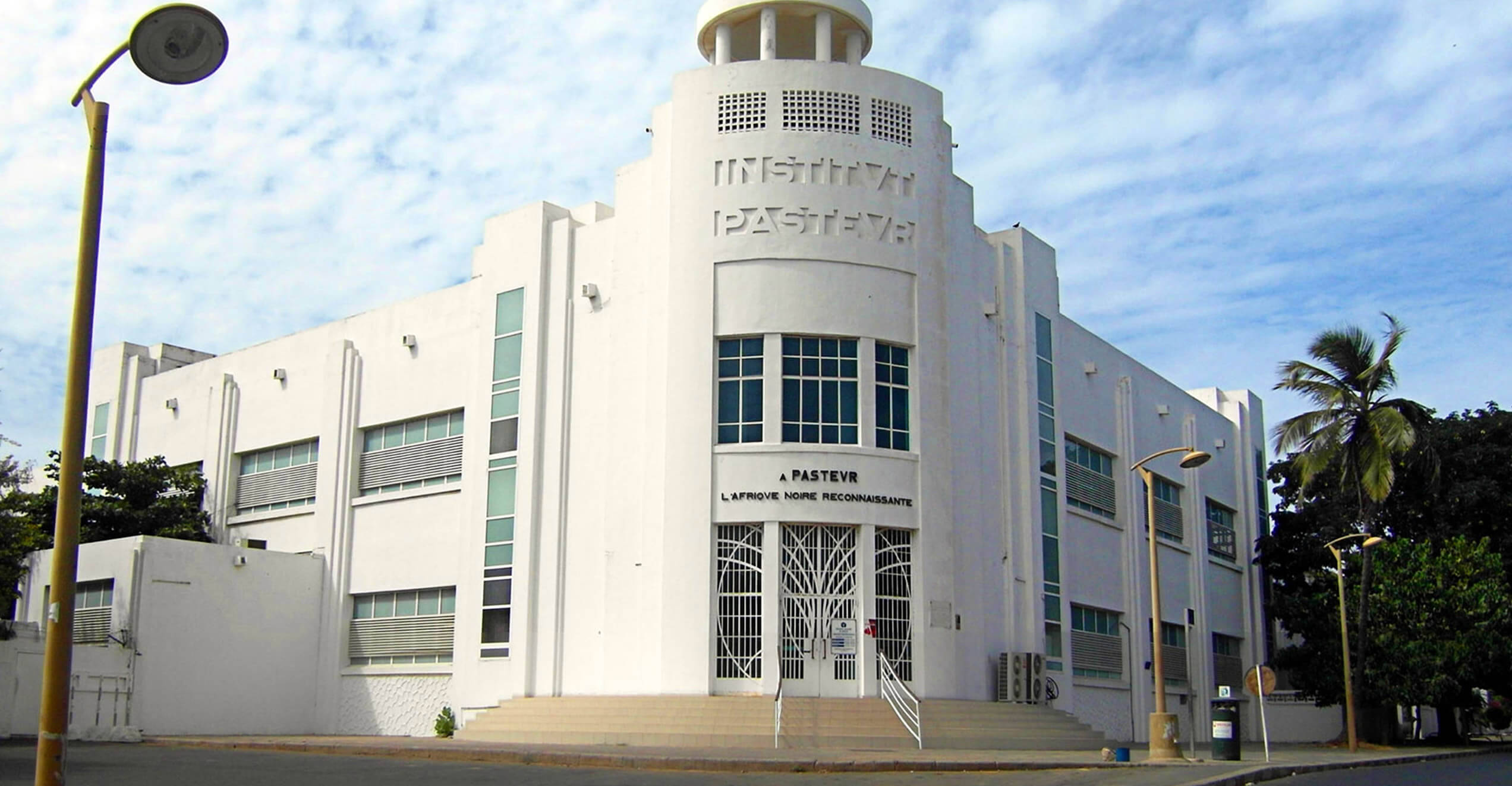 Institut Pasteur de Dakar
(1896)
III. La montée en puissance de nouveaux concurrents pour l'Europe sur la scène internationale

A. L’avance européenne
L’Europe industrialisée au début du XXe siècle.
La production de charbon au Royaume-Uni
Le Crystal Palace, photographie de 1854.
André et Edouard Michelin
Vue de l'usine Michelin à Clermont-Ferrand en 1889.
« L’éclair » en 1895,
première voiture sur pneumatiques, avec un châssis Peugeot.
Stand Peugeot au salon de l'automobile de Paris,
janvier 1901 (Grand Palais).
Publicité de 1898
L'Empire russe en 1914
B. L’affirmation d'une grande puissance  : les États-Unis

Les atouts américains
Une puissance de premier plan
L’extension de la zone d’influence des États-Unis
La Guerre de Sécession, 1861-1865
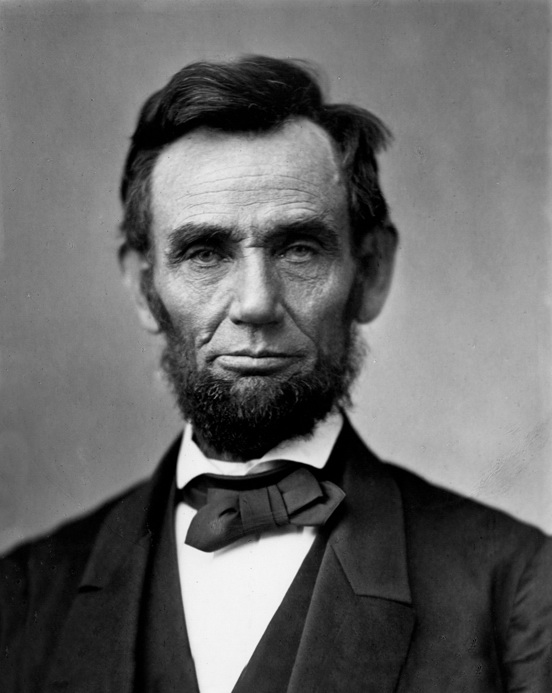 Abraham Lincoln en 1863
États-Unis, la conquête de l'Ouest et les guerres indiennes.
Population américaine : 
1871 : 39 millions d’hab. 
1893 :62 millions d’hab.
1900 : 76 millions d’hab.
Ellis Island
Les réseaux de chemins de fer américains en 1918
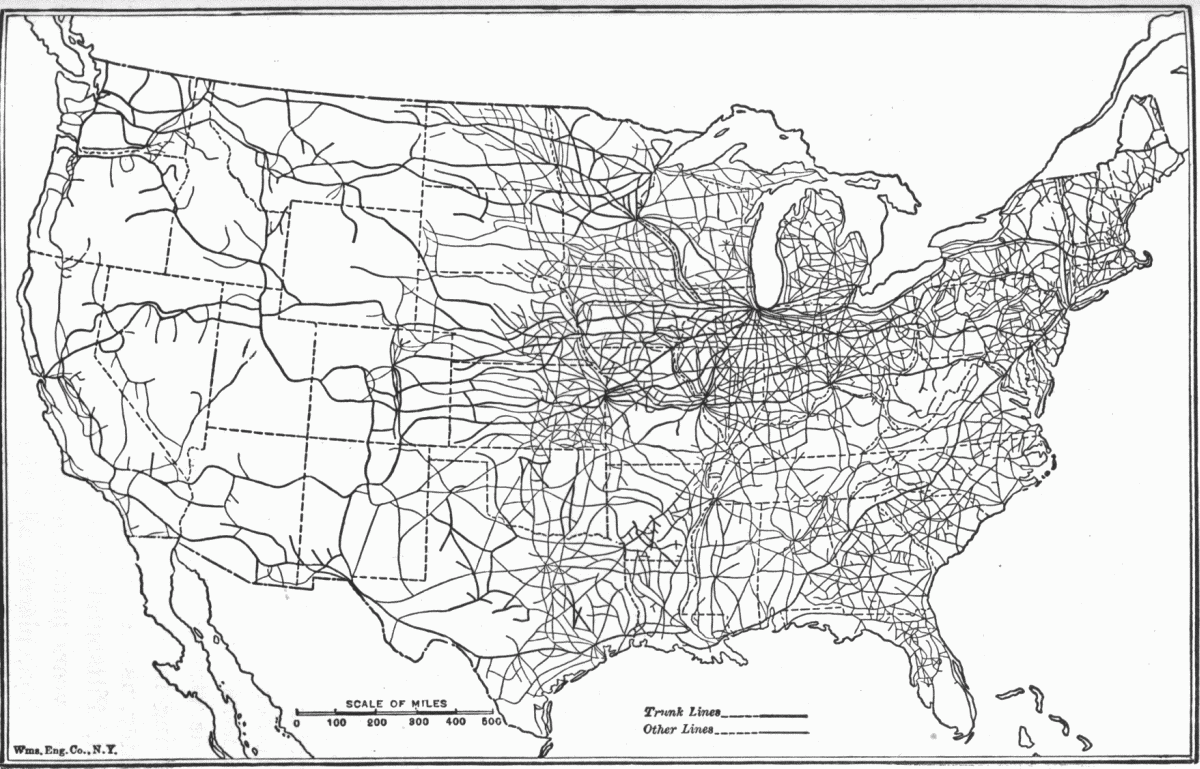 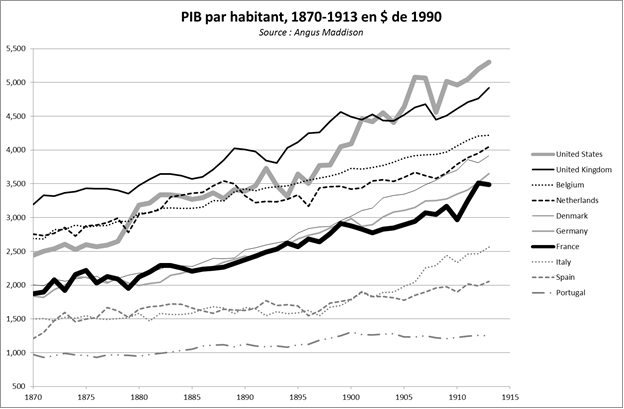 Davidson devant le modèle Silent Grey Fellow, 1908.
Chaîne de montage de la Ford T
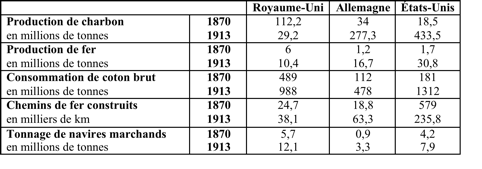 Source : B.R. Mitchell, cité dans B. Lemonnier, Un siècle d’histoire industrielle du Royaume-Uni. Industrialisation et sociétés, 1873-1973, SEDES, 1997.
MIT, Massachusetts Institute of Technology, fondé en 1861 à Cambridge, à côté de Boston.
Discours impérialiste de John BEVERIDGE (élu sénateur républicain en 1899)
« (…) Les usines américaines produisent plus que le peuple américain ne peut utiliser ; le sol américain produit plus qu’il ne peut consommer. La destinée nous a tracé notre politique ; le commerce mondial doit être et sera nôtre. Et nous l’acquerrons comme notre mère [l’Angleterre] nous l’a montré. Nous établirons des comptoirs commerciaux à la surface du monde comme centres de distribution des produits américains. Nous couvrirons les océans de nos vaisseaux de commerce. Nous bâtirons une marine à la mesure de notre grandeur. De nos comptoirs de commerce, sortiront de grandes colonies déployant notre drapeau et trafiquant avec nous. Nos institutions suivront notre drapeau sur les ailes du commerce. Et la loi américaine, l’ordre américain, la civilisation américaine et le drapeau américain seront plantés sur des rivages jusqu’ici en proie à la violence et à l’obscurantisme, et ces auxiliaires de Dieu les feront dorénavant magnifiques et éclatants. (…) »
Le corollaire Roosevelt, 1904.

«  Si une nation montre qu’elle sait agir avec une efficacité raisonnable et un sens des convenances en matière sociale et politique, si elle maintient l’ordre et respecte ses obligations, elle n’a pas à redouter l’intervention des États-Unis. L’injustice chronique ou l’impuissance qui résulte d’un relâchement général des règles de la société civilisée peut exiger, en fin de compte, en Amérique ou ailleurs, l’intervention d’une nation civilisée et, dans l’hémisphère occidental (le continent américain), l’adhésion des États-Unis à la doctrine Monroe peut forcer les États-Unis, même à contrecœur, dans des cas flagrants d’injustice ou d’impuissance, à exercer un pouvoir de police internationale  »
Caricature de Theodore Roosevelt et son « Big Stick », 1904.
Le «  train de la jungle  » au Costa Rica, achevé en 1890.
L’entrepreneur et homme d'affaires américain Minor KEITH.
«  République bananière  » :

à l'origine, désigne un pays peu développé, dont l'industrie repose typiquement sur la seule production de bananes, et aidé/contrôlé par de grandes firmes  ;
par extension, État dont l'économie repose sur l'exportation d'un seul produit, et dont les dirigeants sont corrompus.
C. L’émergence d'une nouvelle puissance  : le Japon


Le Japon sur la scène internationale : l’ère Meiji
L’ouverture au commerce
Le développement d’une puissance militaire
Le Japon avant l’ère Meiji : 

un empereur sans réel pouvoir

un shogun, militaire qui dirige effectivement le Japon

les daimyos, grands seigneurs, propriétaires fonciers

les samouraïs, leurs guerriers

les paysans
L'expédition Perry, 1854.
Le commodore Matthew Perry
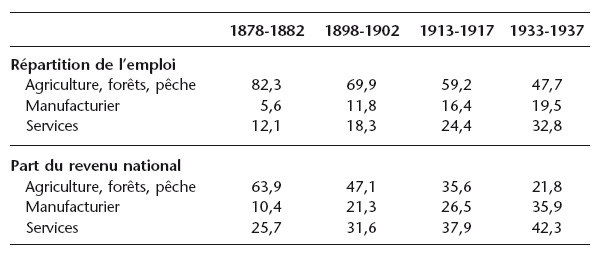 L’ empereur Mutsuhito,
nom posthume : Meiji, « gouvernement éclairé ». 

Empereur de 1867 à 1912.
Le Japon du milieu du XIXe s. au début du XXe s.
D. L'accélération de la mondialisation
Migrations transnationales,
1850-1910